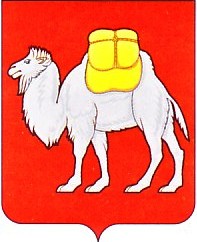 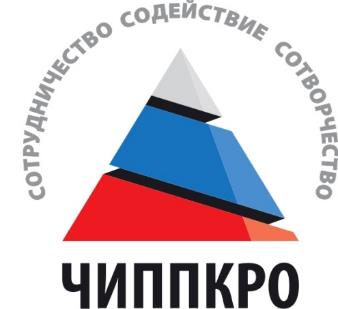 Направление деятельности региональной инновационной площадки
Система управления качеством образования в школе
Муниципальное автономное общеобразовательное учреждение «Средняя общеобразовательная школа № 67» города Магнитогорска
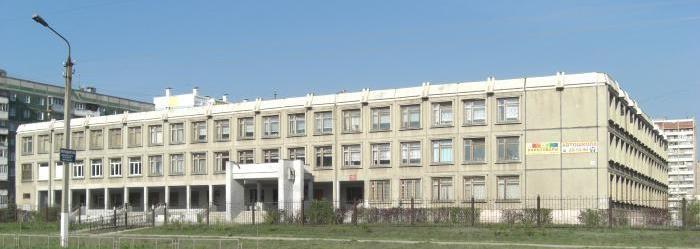 Педагогическая система мотивационного управления образовательной деятельностью
в условиях резильентной школы
Е.Г. Буряк, директор МАОУ«СОШ № 67» города Магнитогорска
КОЛЕСО КОМПЕТЕНЦИЙ
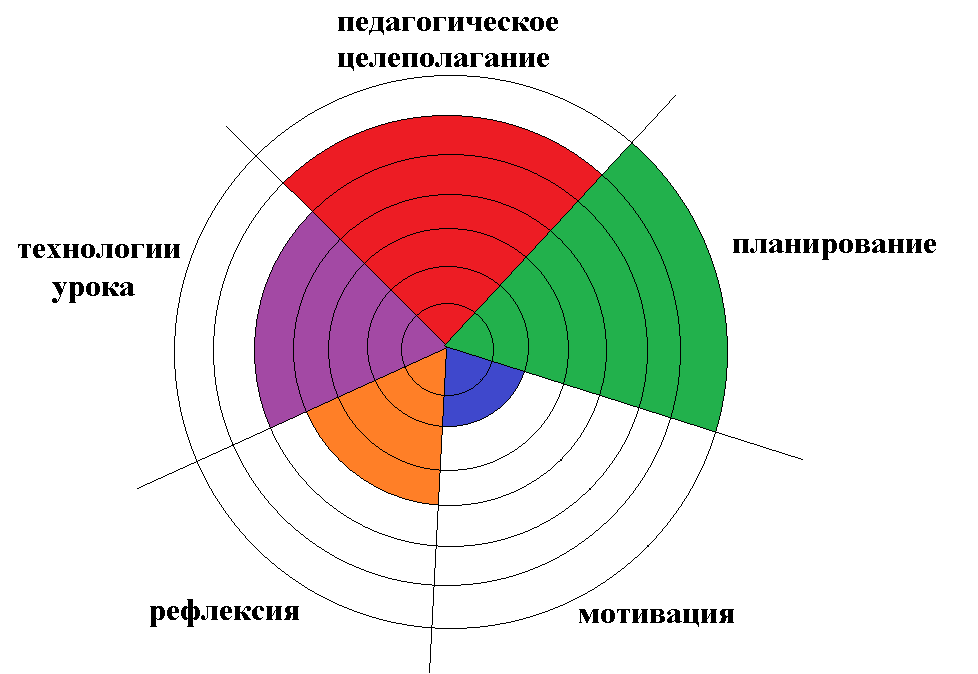 «Через мотивацию педагогов – к  мотивации учащихся!»
Актуальная проблема инновационного проекта
Низкий уровень внутренней мотивации   педагогов в освоении профессионального  стандарта препятствует повышению мотивации учащихся в получения качественного образования
Цель проекта
На основе теории Ф.Герцберга разработать, охарактеризовать и опытным путем проверить модель педагогической системы управления образовательной деятельностью учащихся, позволяющего развивать социальный капитал резильентной школы.
Мотивационные факторы Герцберга — это:
- продвижение по карьерной лестнице профессиональный рост;
- успех признание и одобрение результатов (со стороны руко-                          водства или других сотрудников);
- достижение результата;
- интересные задачи;
- ответственность (за выполнение этих интересных задач).
I этап – подготовительный (организационно-прогностический)  Сроки реализации: 2017 – 2018 учебный год Основные функции - диагностическая, прогностическая, организационная
I этап – подготовительный (организационно-прогностический)  Сроки реализации: 2017 – 2018 учебный год Основные функции - диагностическая, прогностическая, организационная
Элементы педагогической системы мотивационного управления
УПРАВЛЕНИЕ ПЕДАГОГИЧЕСКОЙРЕФЛЕКСИЕЙ
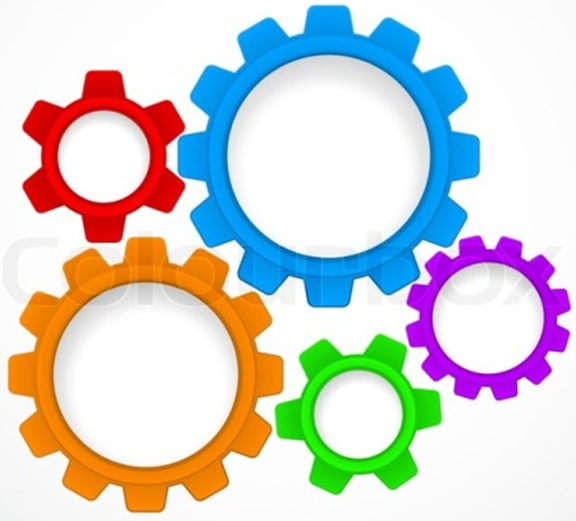 УПРАВЛЕНИЕ НЕ ЛЮДЬМИ,А ИХ СВЯЗЯМИ
ОРГАНИЗАЦИЯ ОБРАТНОЙ СВЯЗИ
ВСОКО
СТИМУЛИРОВАНИЕ
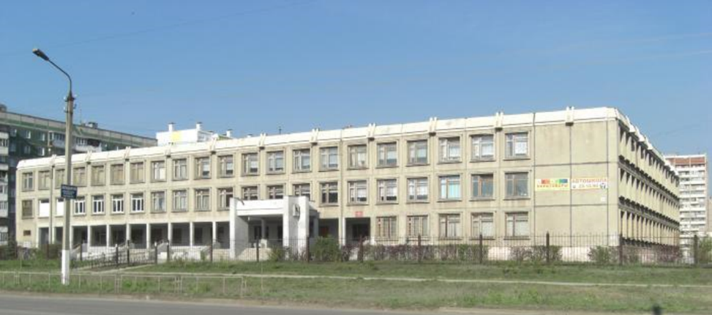 Контакты школы
Телефон: (3519) 40-10-20.
E-mail: mousch67@mail.ru